Present and Future Particle Accelerators at Fermilab
Jeffrey Eldred, for Accelerator Division

Fermilab User’s Meeting (Introduction Series)
August 10th, 2020
2
Cartoon of Particle Accelerator Experiments
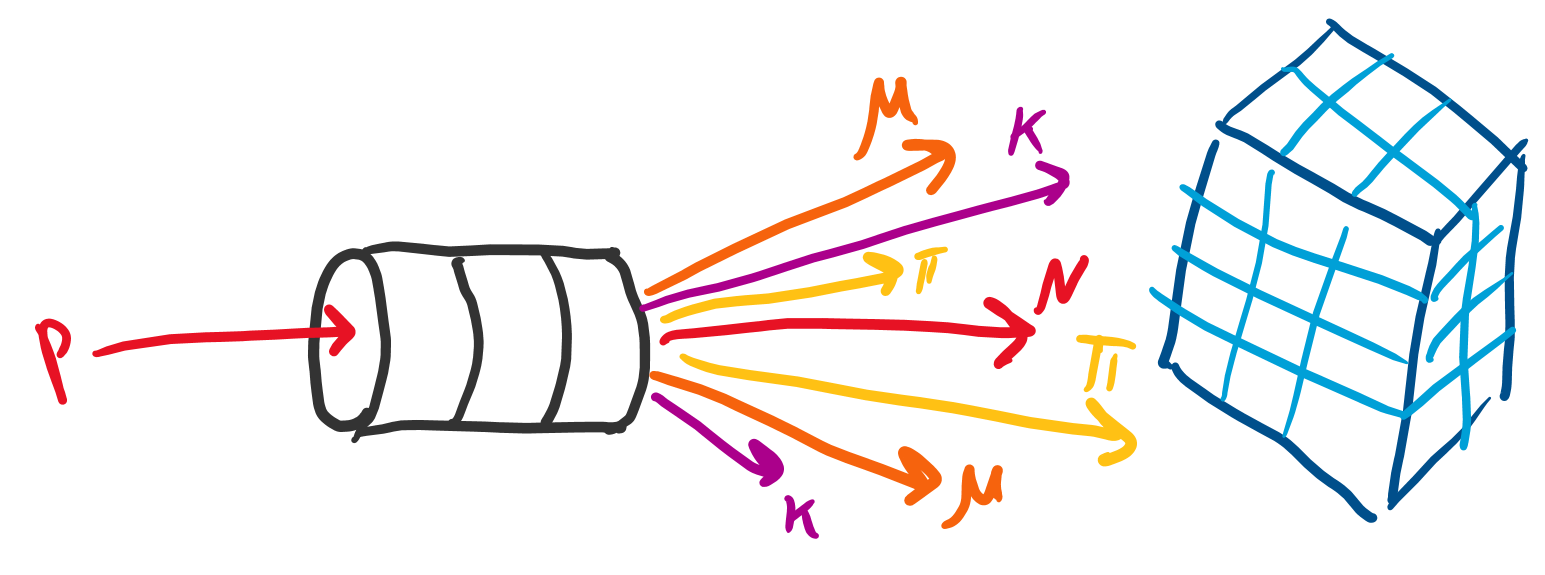 Proton-beam
Target
Detector
Secondary Particles
The Fermilab Accelerator Complex is optimized to deliver intense proton beams at a variety of GeV-scale energies.
2
8/9/2020
Jeffrey Eldred | Present & Future Particle Accelerators at Fermilab
3
3
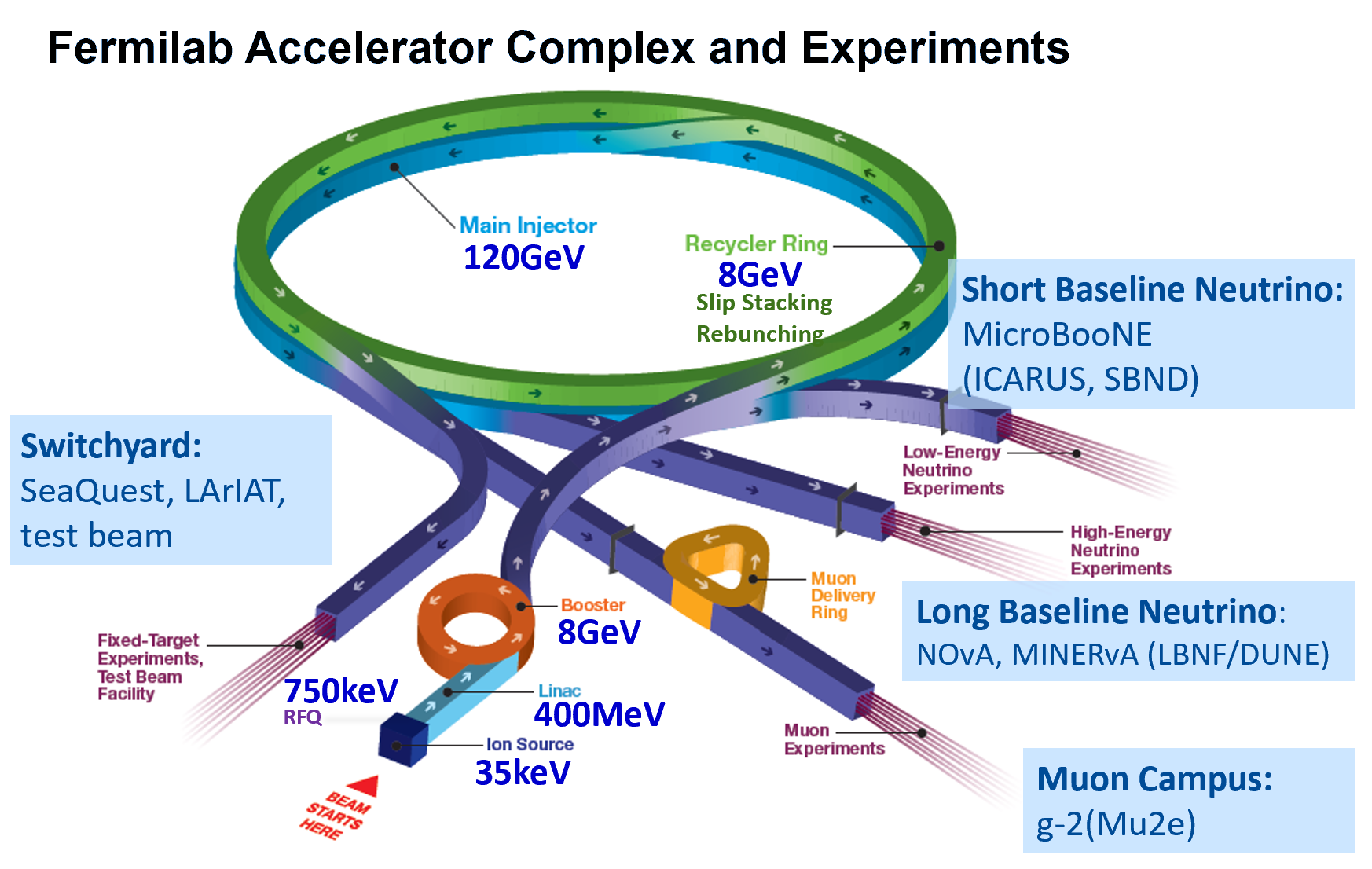 3
8/9/2020
Jeffrey Eldred | Present & Future Particle Accelerators at Fermilab
4
Magnetron H- Source
H2 gas
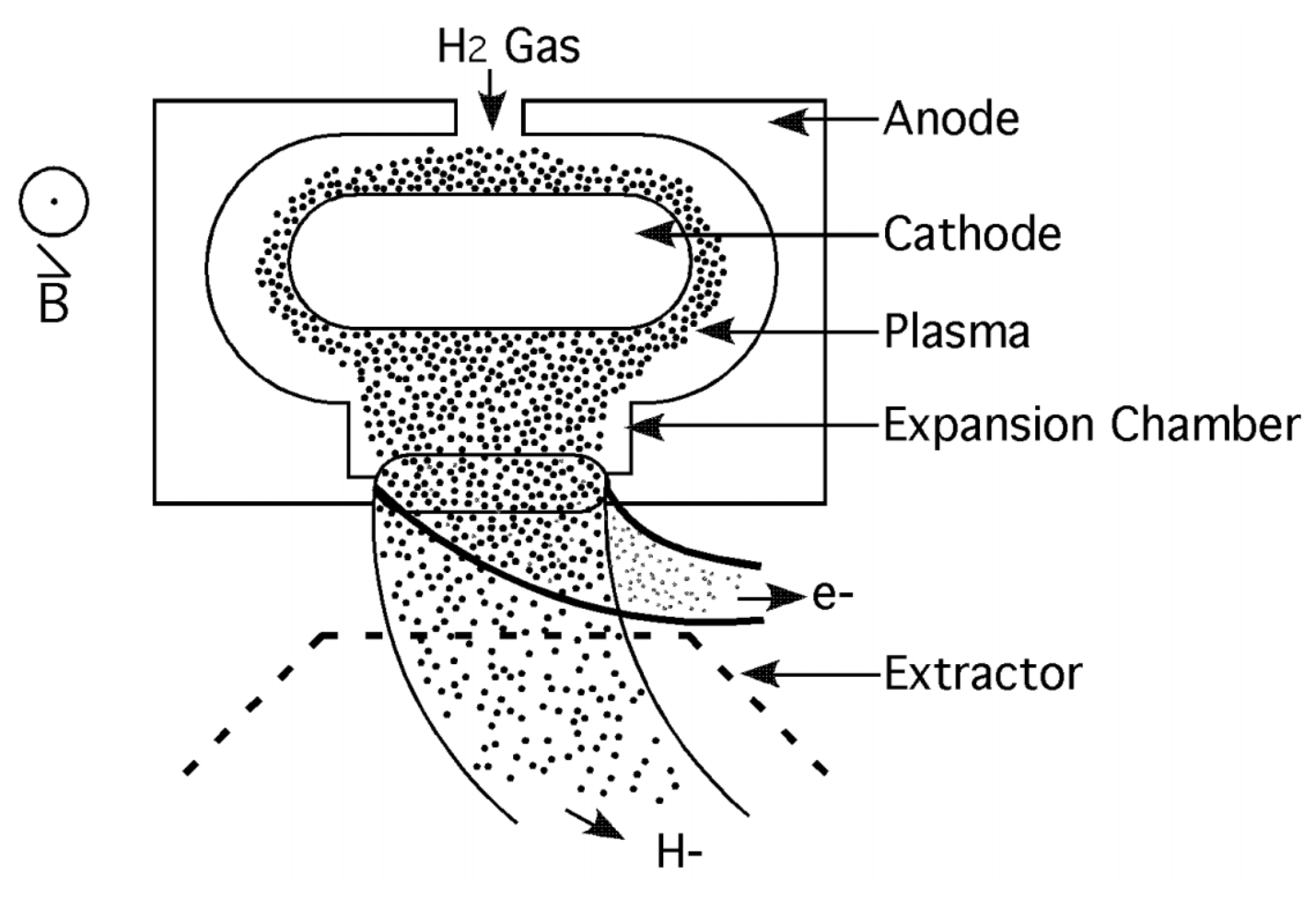 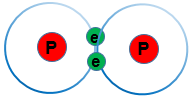 B. Worthel et al., Linac Rookie Book
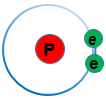 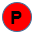 protons
H- ions
The particle beam starts as a H2 gas, which is bombarded with electrons to ionize it, and the H- ions are extracted.
4
8/9/2020
Jeffrey Eldred | Present & Future Particle Accelerators at Fermilab
5
Acceleration for Beam Stability
Electric Repulsion:
Magnetic Attraction:
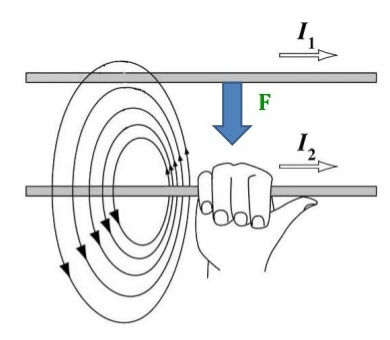 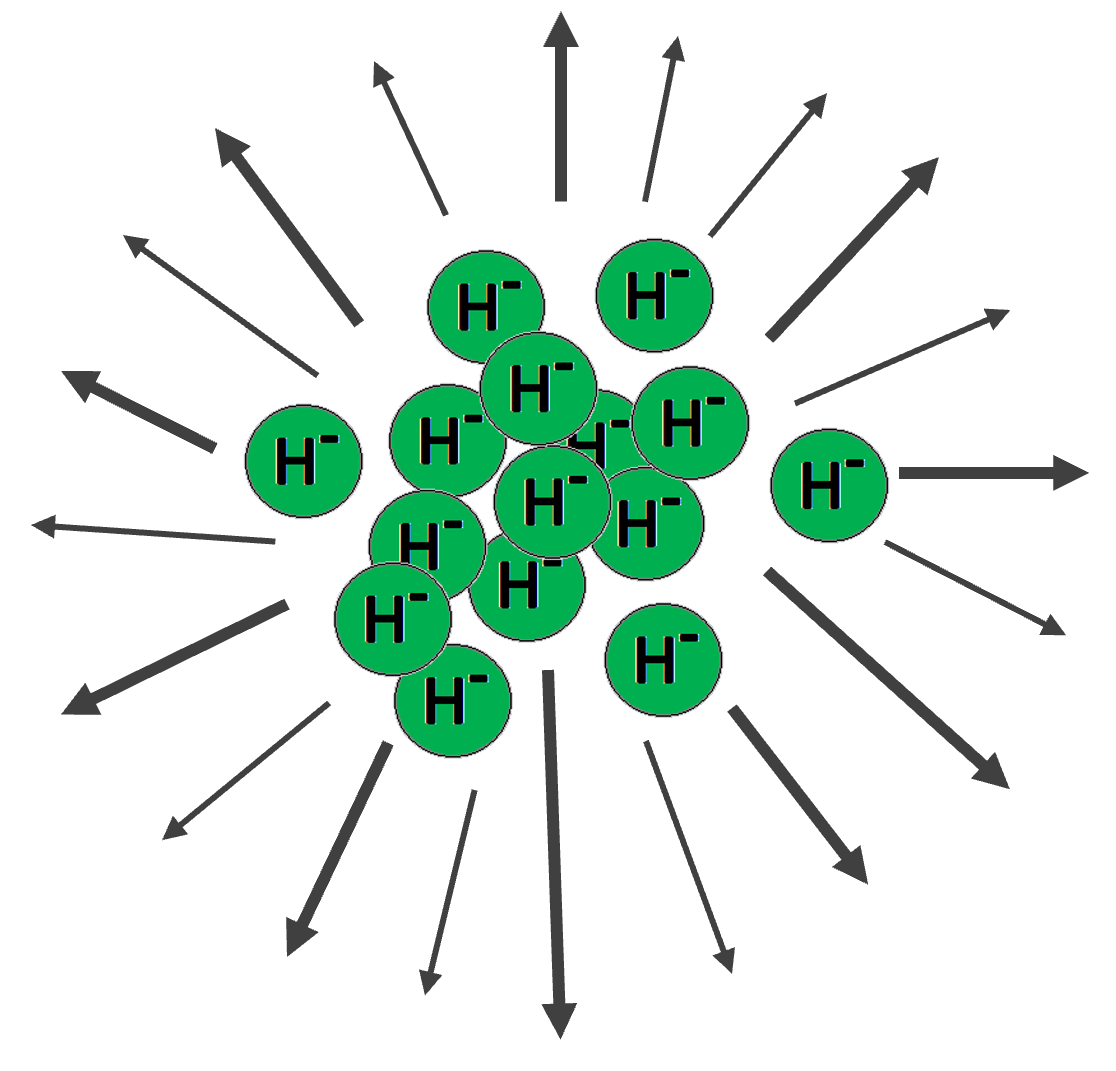 Weakened Repulsion with Acceleration:
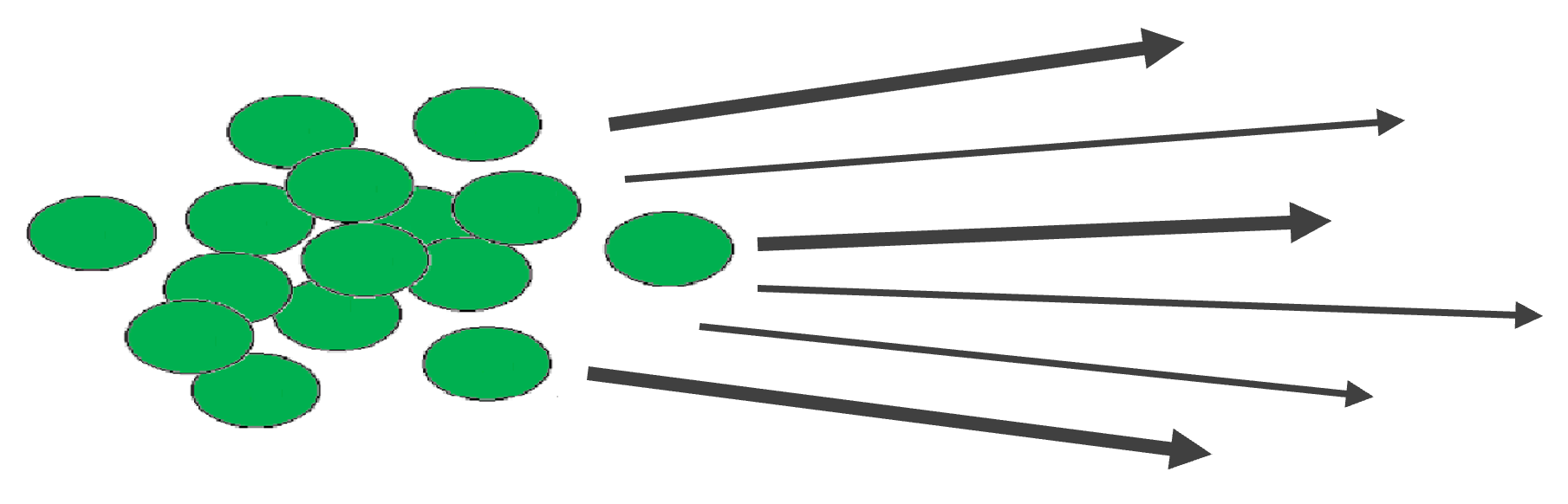 5
8/9/2020
Jeffrey Eldred | Present & Future Particle Accelerators at Fermilab
6
Focusing for Beam Stability
Quadrupole Magnet:
Linear Restoring Force:
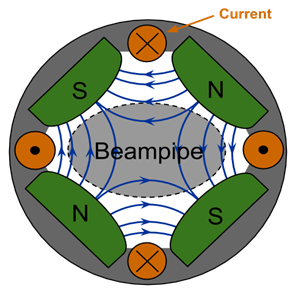 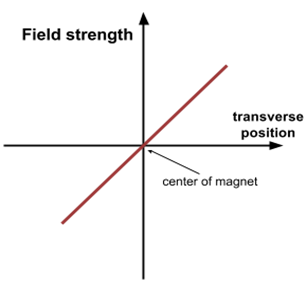 D. Barak, B. Harrison, A. Watts, Concepts Rookie Book
Alternating Focusing Magnets:
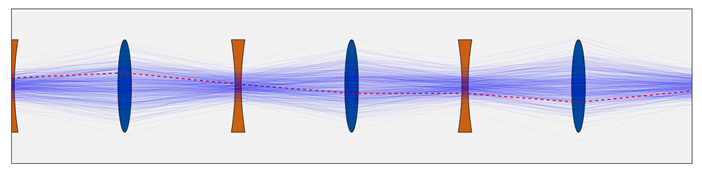 6
8/9/2020
Jeffrey Eldred | Present & Future Particle Accelerators at Fermilab
7
RFQ = Radiofrequency Quadrupole
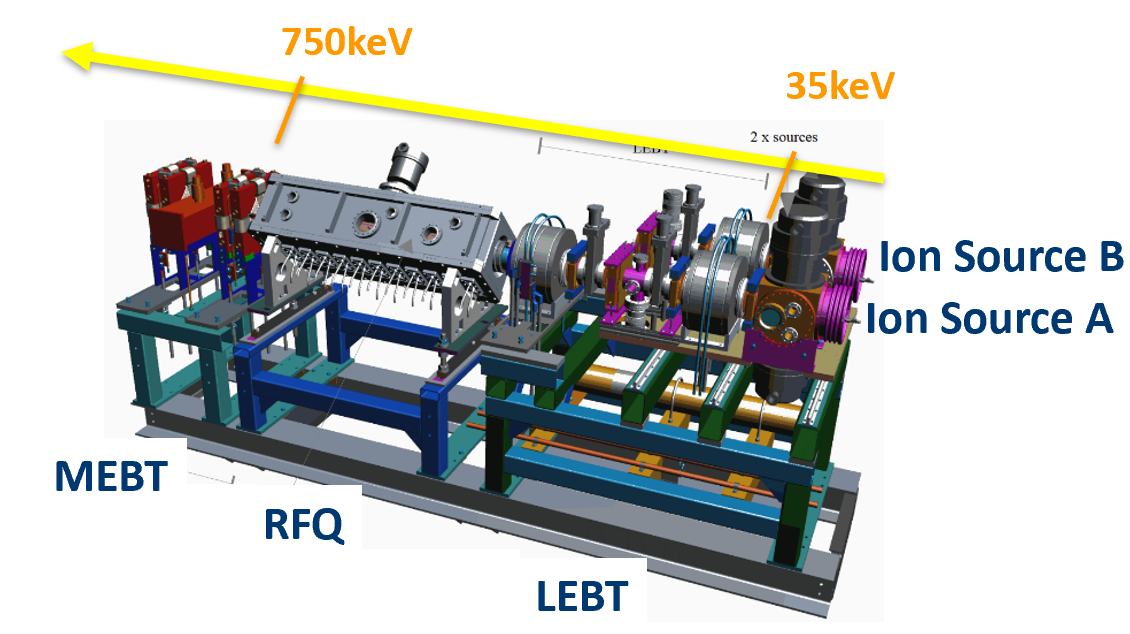 K. Seiya, NuFACT19
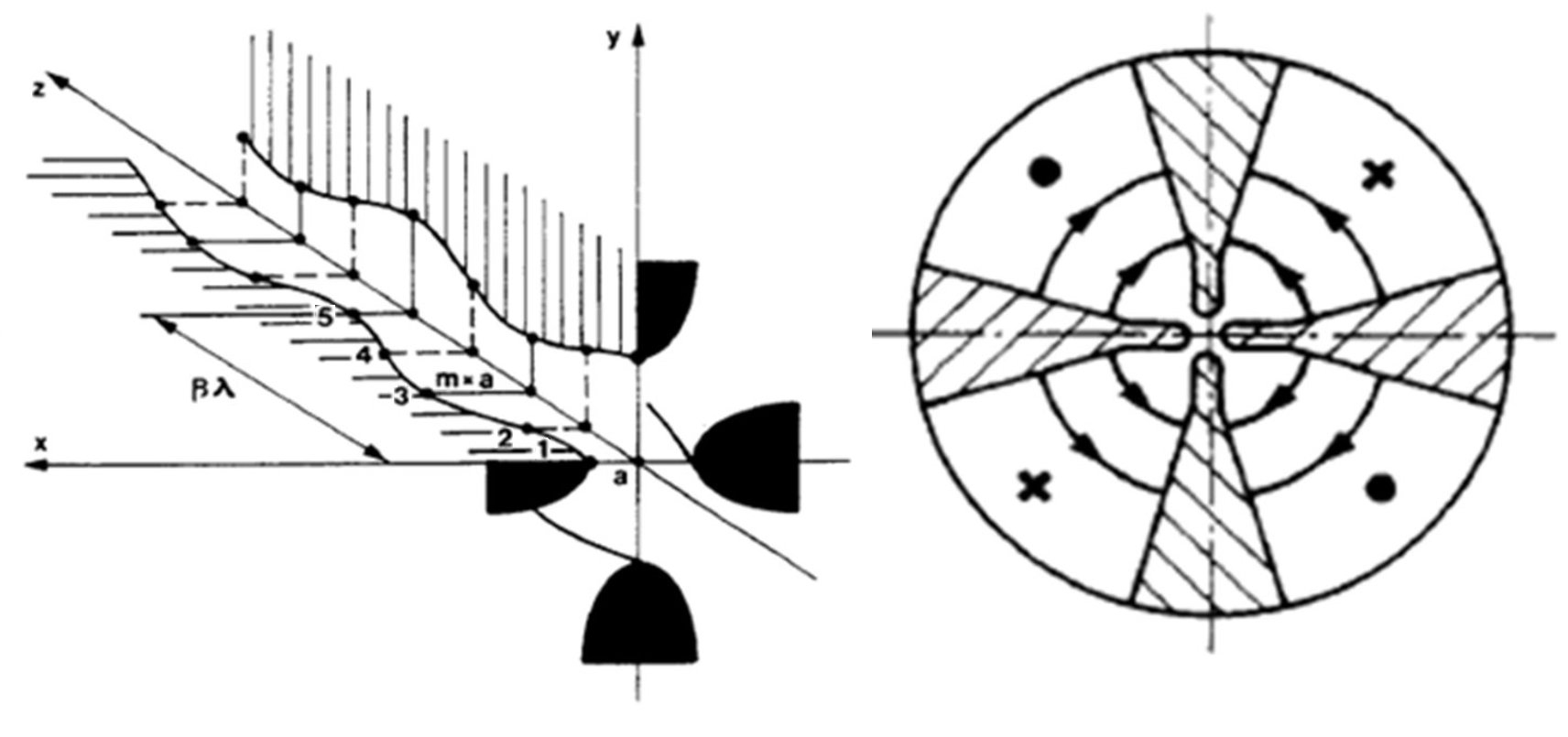 Italian INFN-LNL
The RFQ accelerates and focuses the beam simultaneously.
7
8/9/2020
Jeffrey Eldred | Present & Future Particle Accelerators at Fermilab
8
Linac = Linear Accelerator
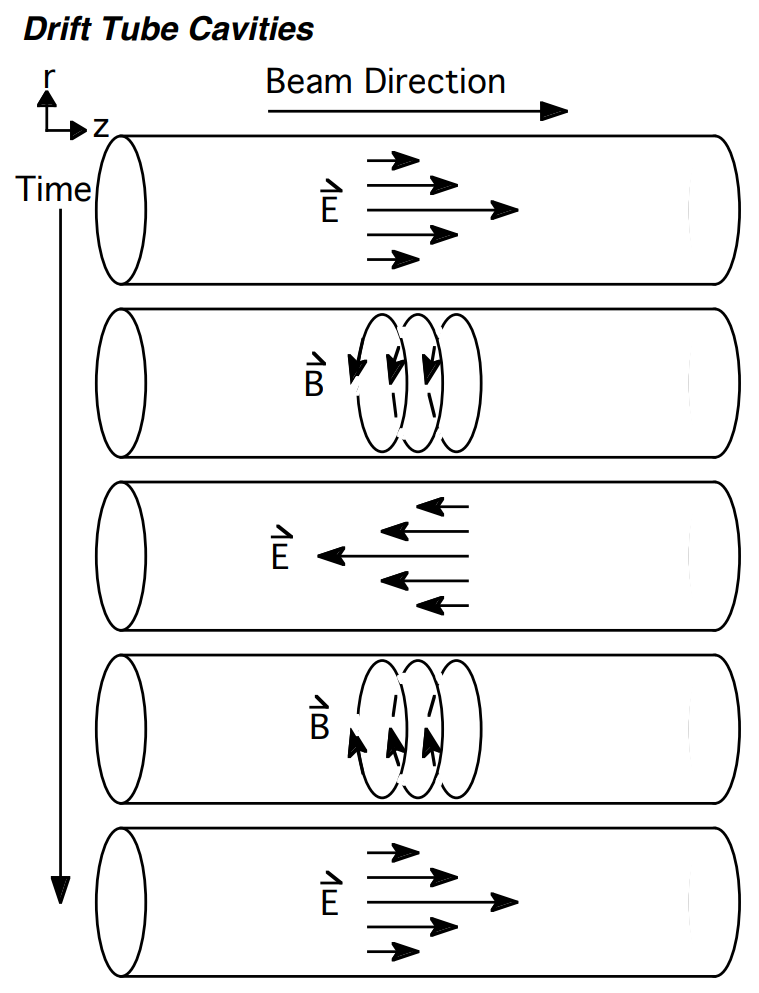 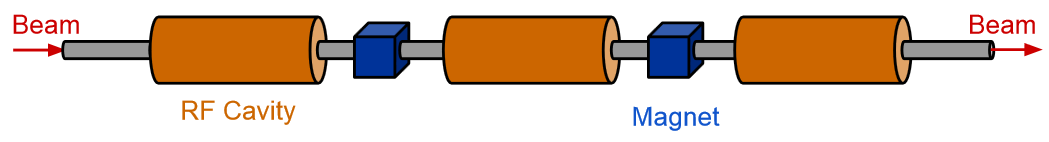 B. Worthel et al., Linac Rookie Book
D. Barak, B. Harrison, A. Watts, Concepts Rookie Book
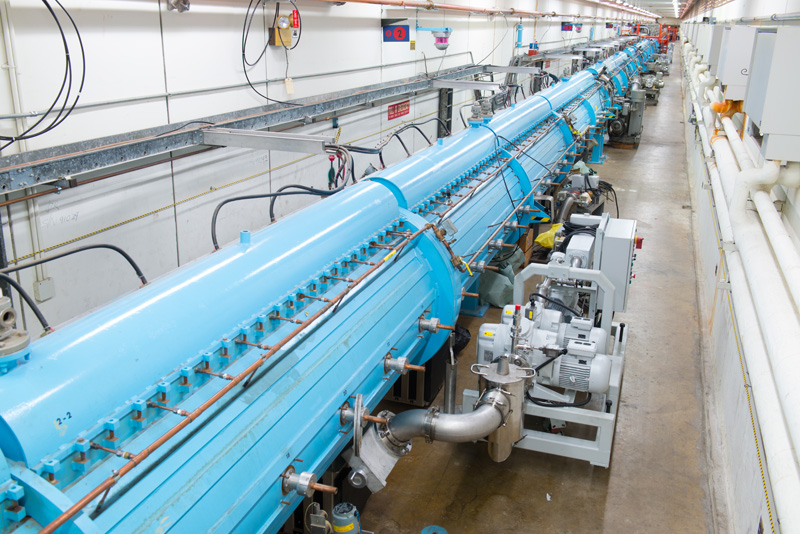 The Linac is a powerful single-pass accelerator design to get the H- particles to relativistic energy very quickly.
8
8/9/2020
Jeffrey Eldred | Present & Future Particle Accelerators at Fermilab
Fermilab Linac – 400 MeV
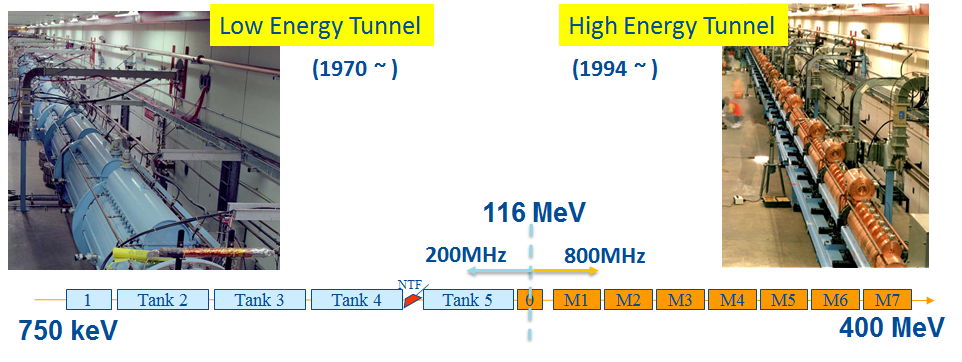 K. Seiya, NuFACT19
RFQ->
Drift-tube linac                             Side-coupled linac
The length, frequency, and design of the RF cavities change as the beam accelerates.

Ultimately 400 MeV H- ions are delivered.
Status
Linac output:		25mA
Pulse length: 	35 msec
Efficiency:		96%
9
8/9/2020
Jeffrey Eldred | Present & Future Particle Accelerators at Fermilab
10
H- Injection through Carbon foil into Booster
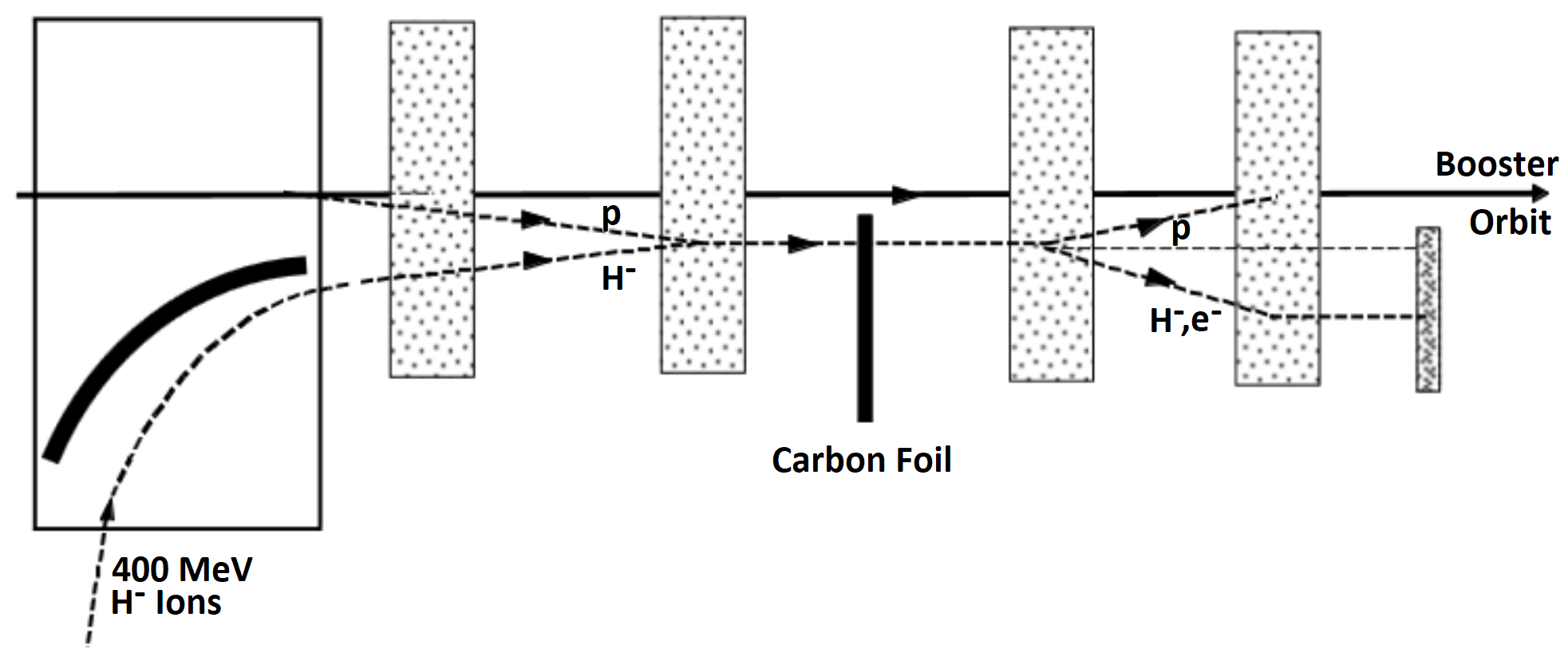 B. Worthel et al., Booster Rookie Book
Carbon foil strips the two electrons from the proton.

Proton beam accumulates in the Booster ring.

Unstripped H- ions are sent to an absorber.
10
8/9/2020
Jeffrey Eldred | Present & Future Particle Accelerators at Fermilab
11
Simplified Diagram of a Synchrotron
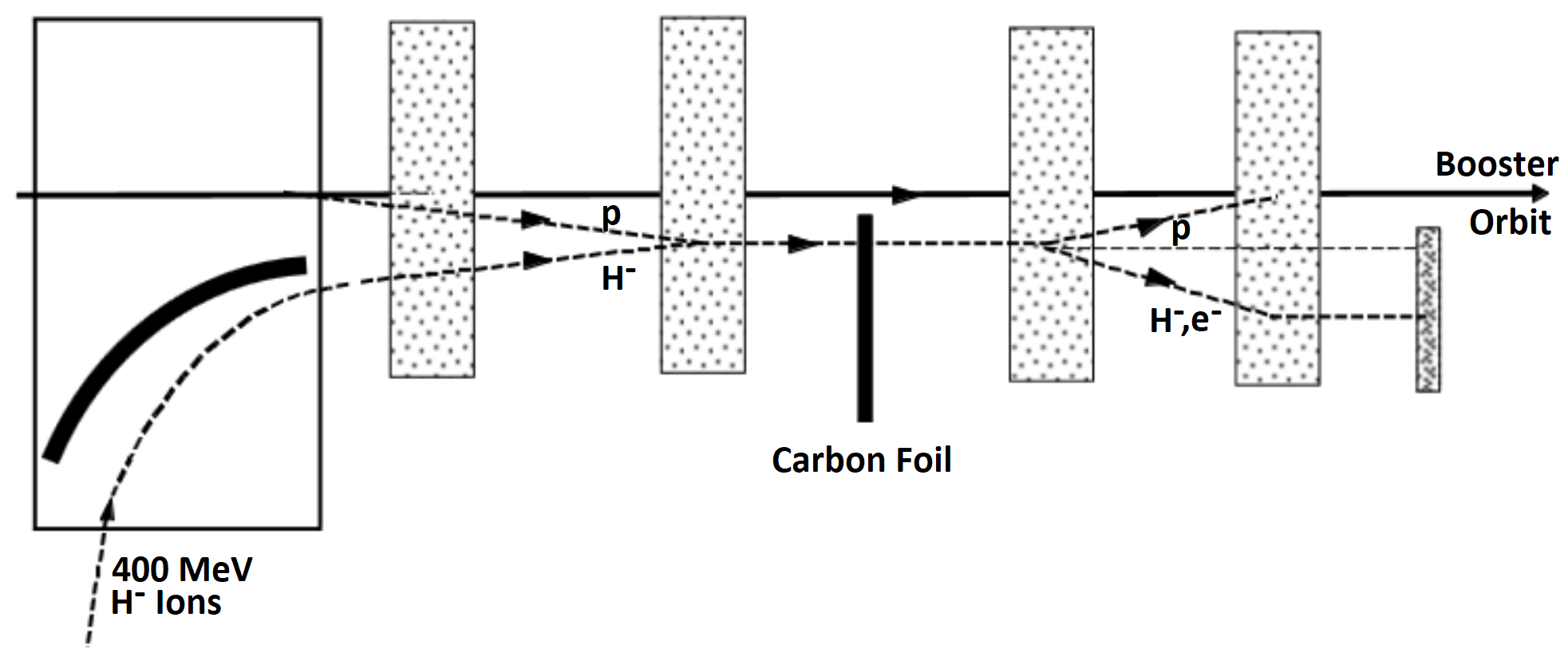 B. Worthel et al., Booster Rookie Book
D. Barak, B. Harrison, A. Watts, Concepts Rookie Book
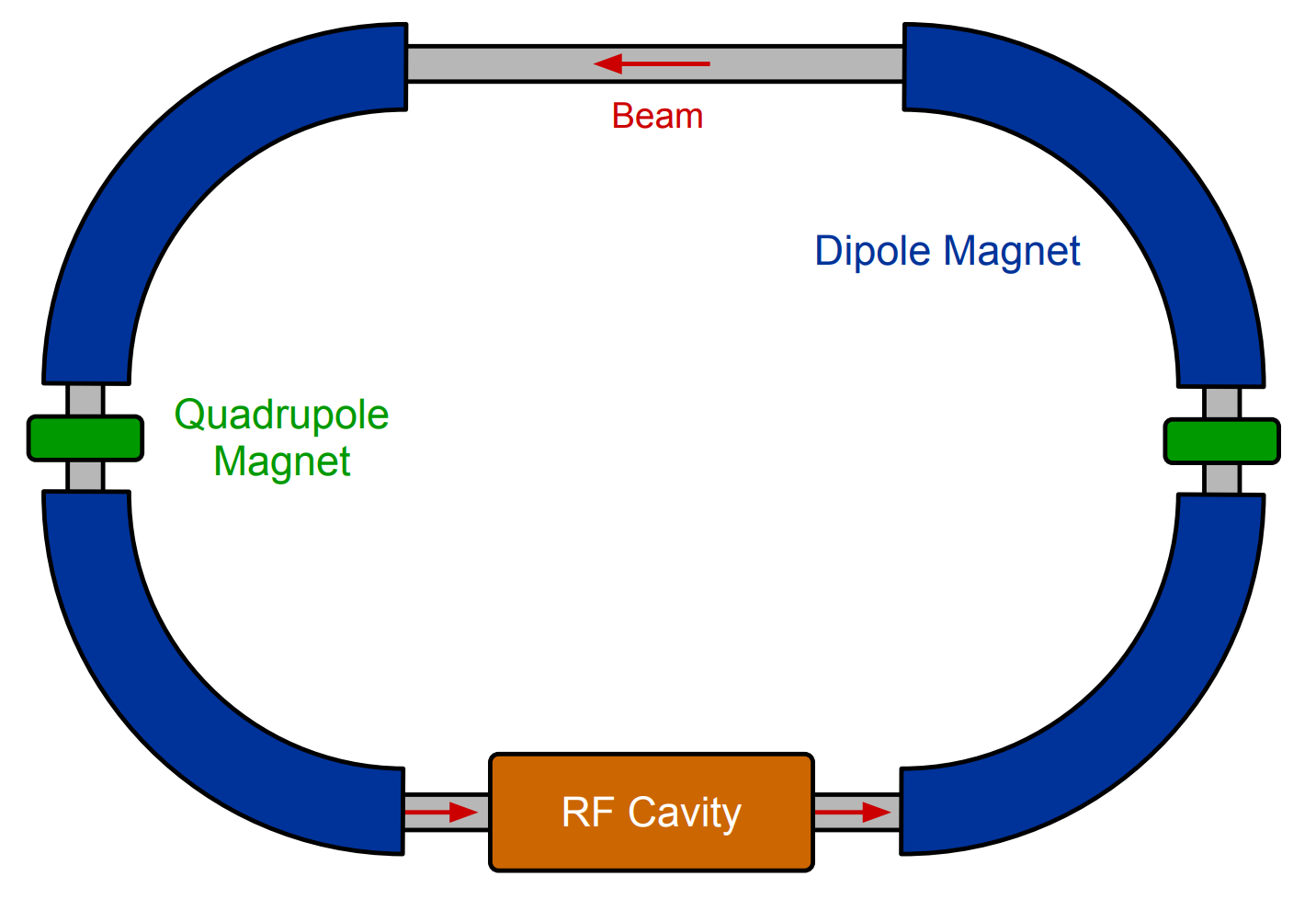 11
8/9/2020
Jeffrey Eldred | Present & Future Particle Accelerators at Fermilab
Fermilab Booster – 8 GeV
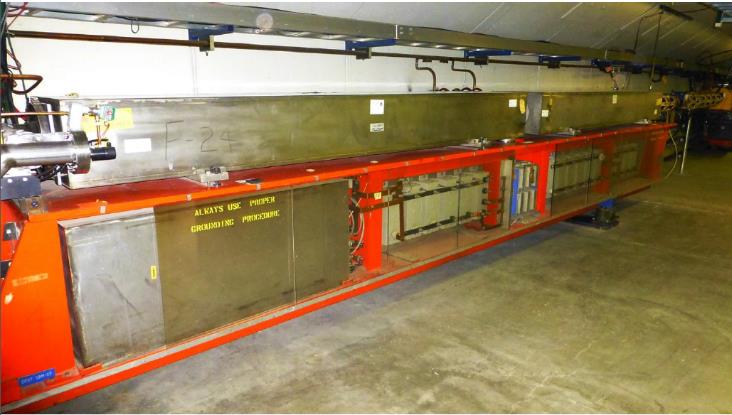 15Hz Resonant circuit synchrotron

Accelerating protons from 400MeV to 8GeV in 33.33msec
K. Seiya,NUFACT19,   B. Worthel et al., Booster Rookie Book
D-Magnet
F-Magnet
Status
Intensity:		4.5e12 protons
Efficiency:		94%
Number of protons per hour: 2.3e17 pph
Resonant Capacitor
Choke
Record flux:  	>2.5e17 pph in FY18
Operational: 	2.3e17 pph 
Goal: 		2.7e17 pph in FY22
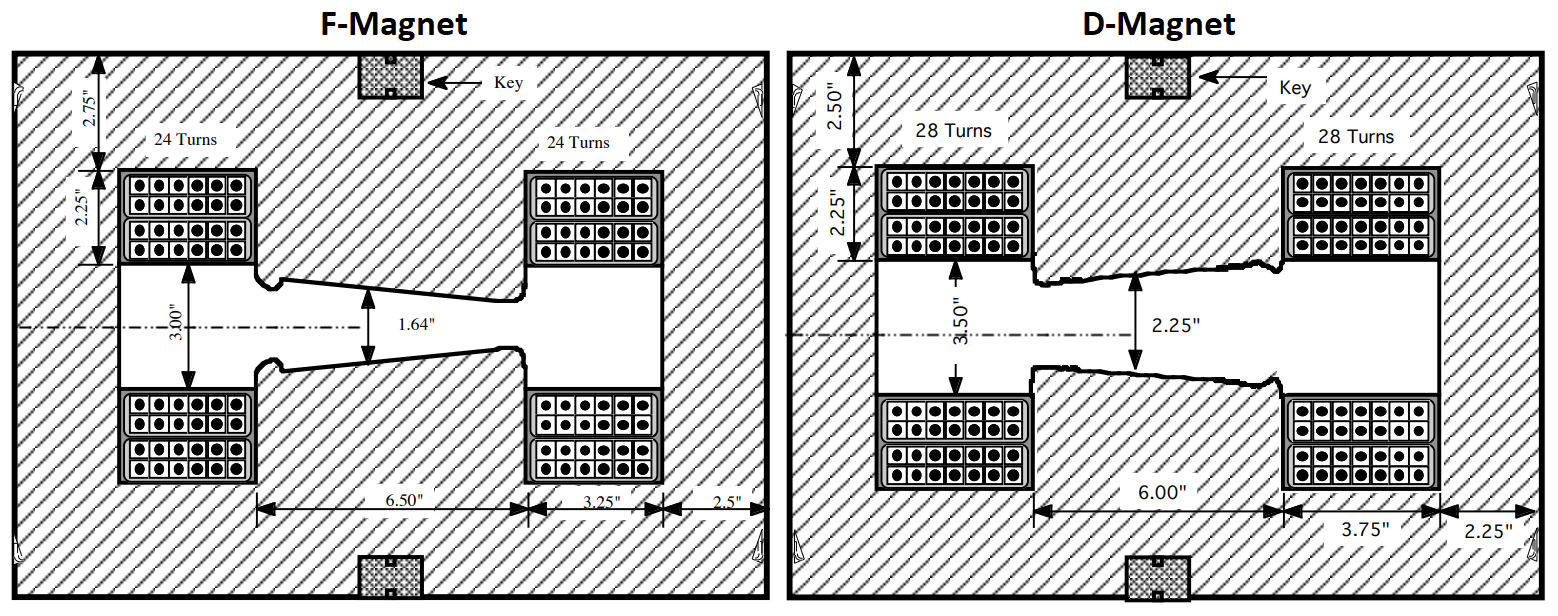 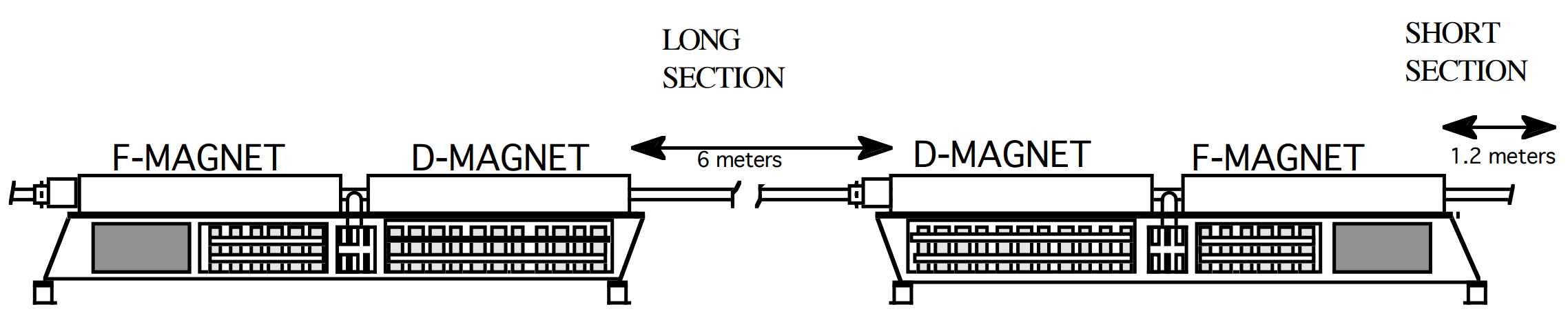 12
8/9/2020
Jeffrey Eldred | Present & Future Particle Accelerators at Fermilab
13
13
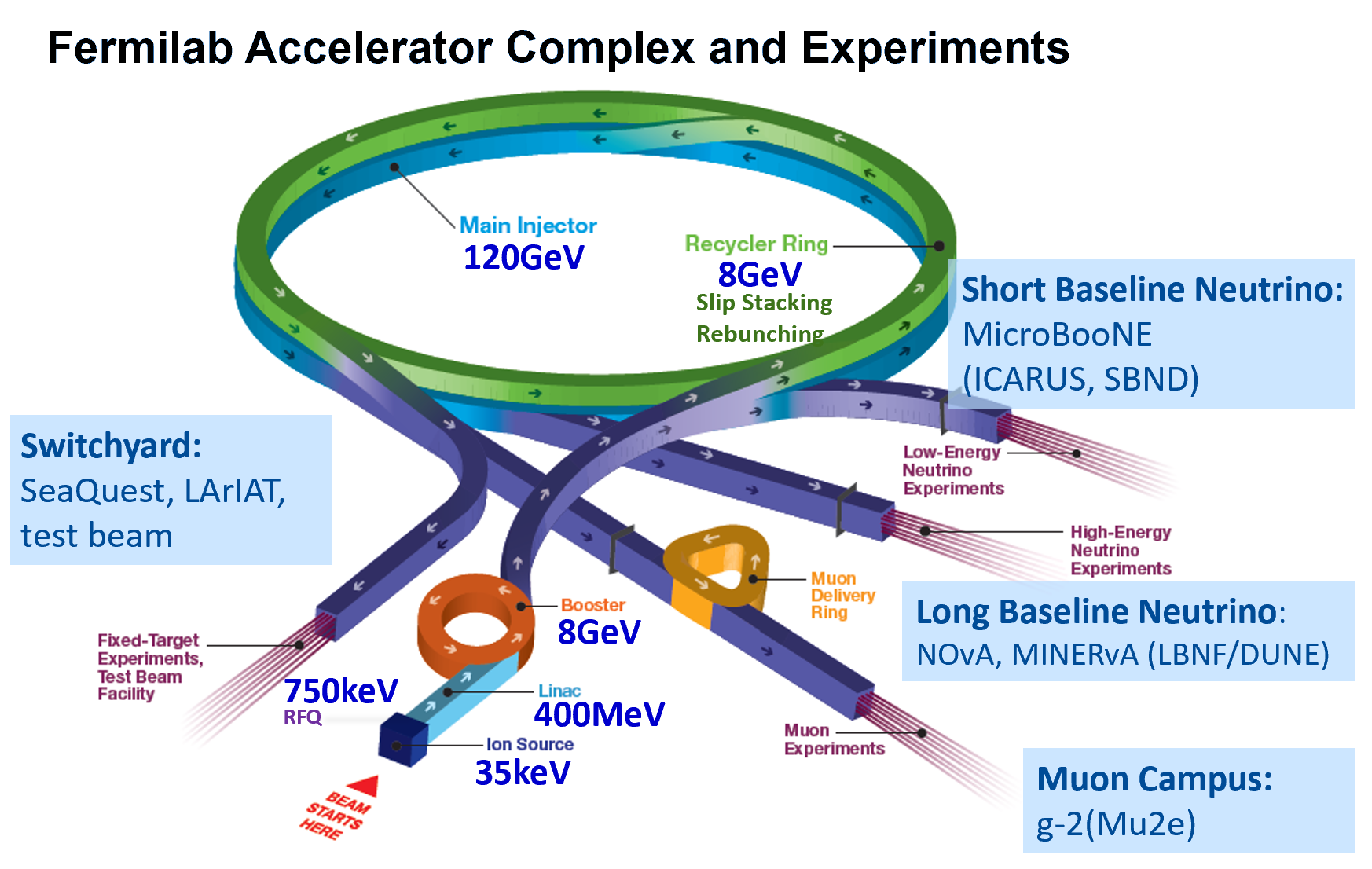 13
8/9/2020
Jeffrey Eldred | Present & Future Particle Accelerators at Fermilab
14
Filling the Main Injector
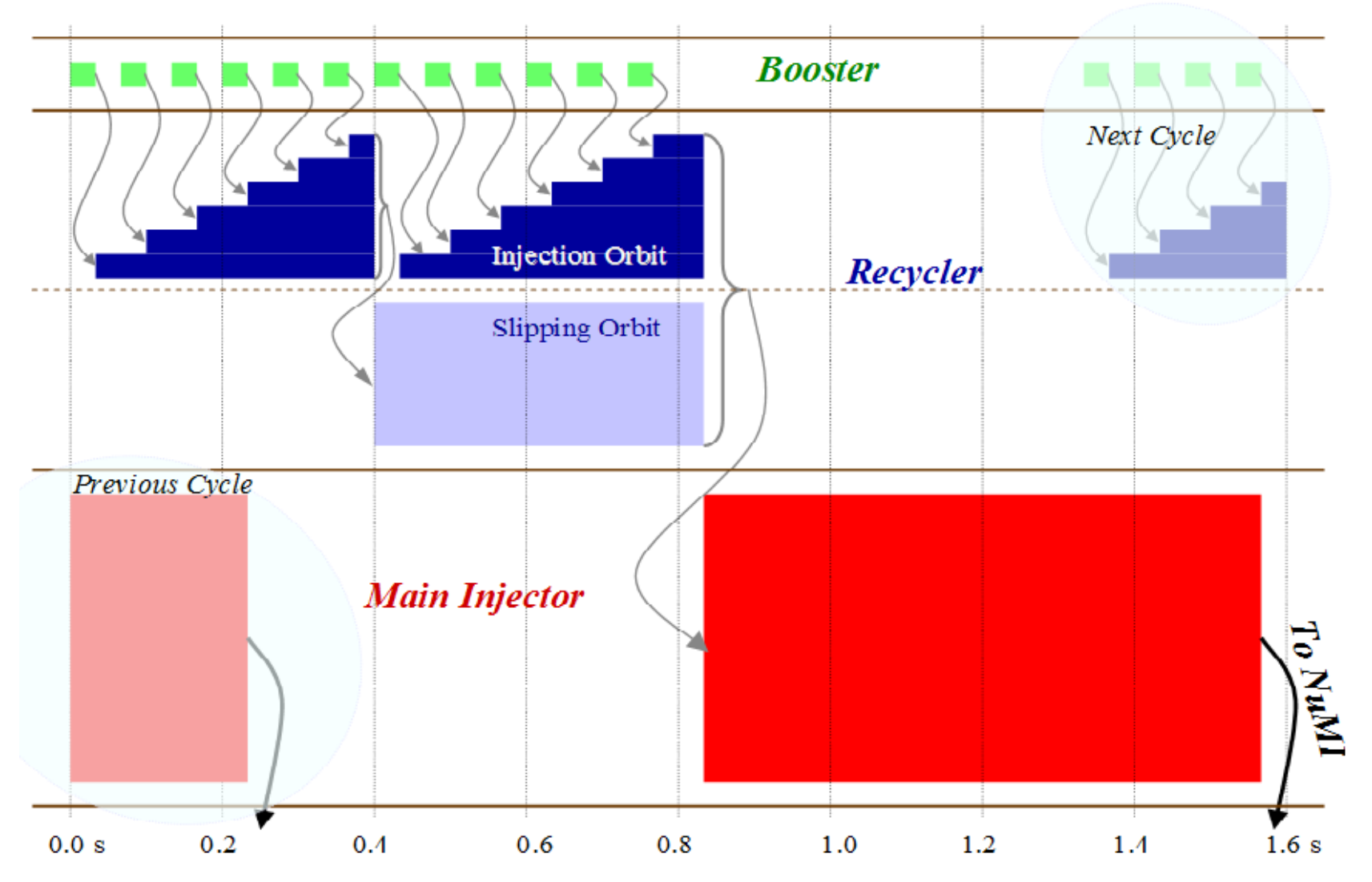 D. S. Ayres, NOvA Technical Design Report
14
8/9/2020
Jeffrey Eldred | Present & Future Particle Accelerators at Fermilab
15
Main Injector – 120 GeV
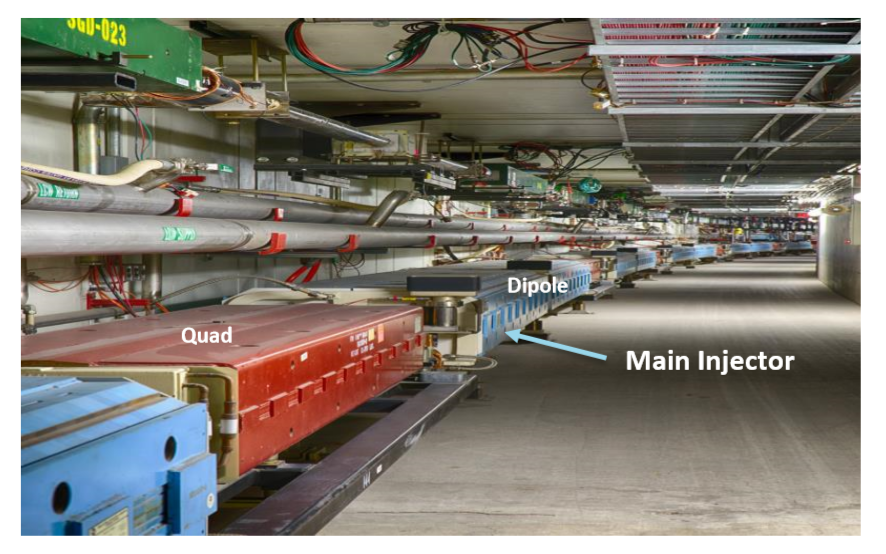 I. Kourbanis,
K. Seiya, NUFACT19
Recycler (RR):
8GeV fixed energy storage ring  with permanent magnets.
Main Injector (MI):
8GeV –120GeV
Synchrotron
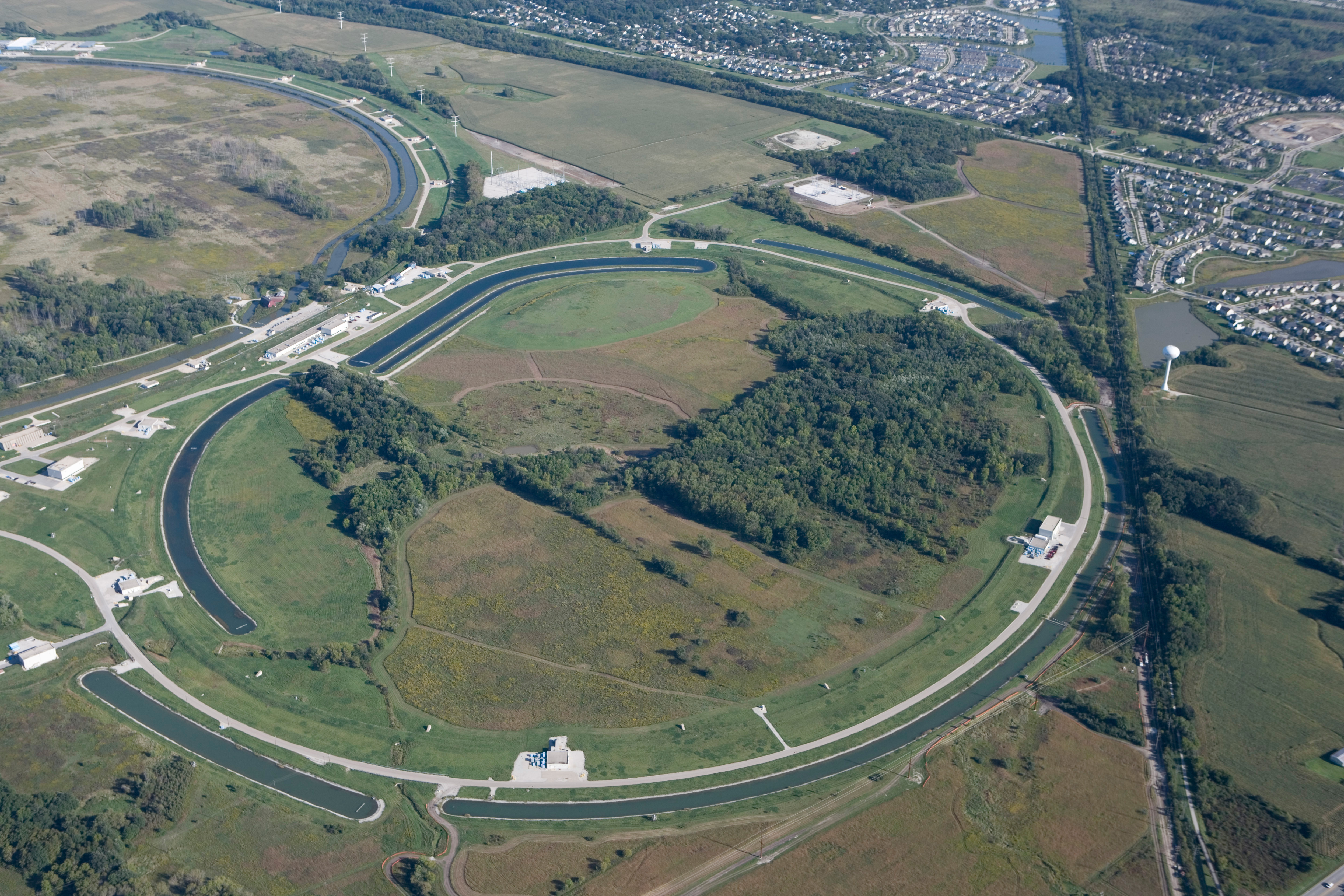 Status
Intensity:		53e12 protons
Energy Loss:	1 kJ
Cycle time:      1.333 s
15
8/9/2020
Jeffrey Eldred | Present & Future Particle Accelerators at Fermilab
16
Delivery Ring & Muon Campus
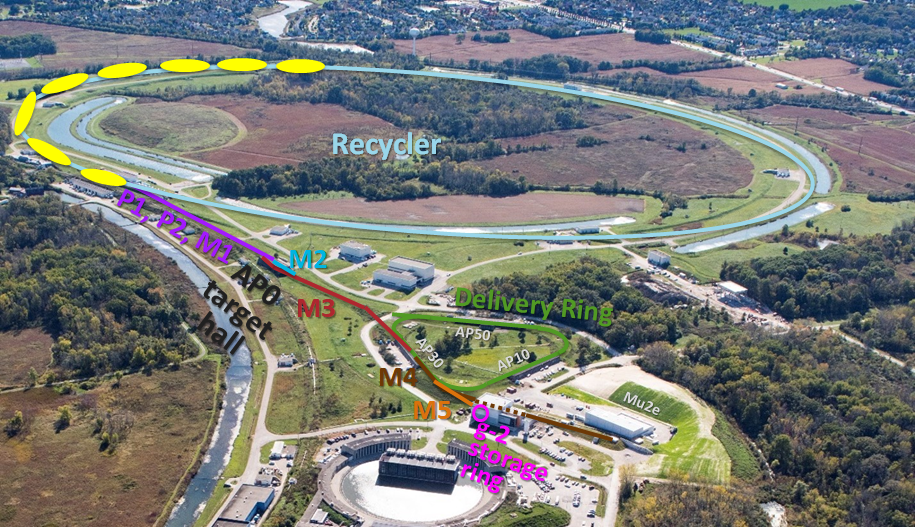 K. Seiya, NUFACT19
Mu2e being built
g-2 started 2017
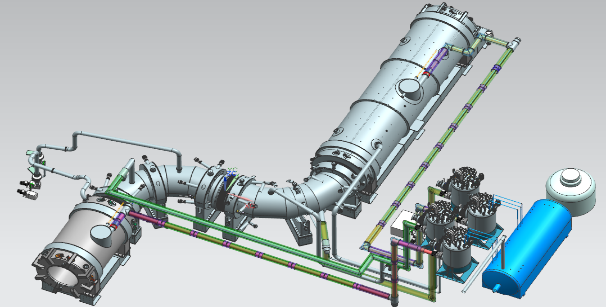 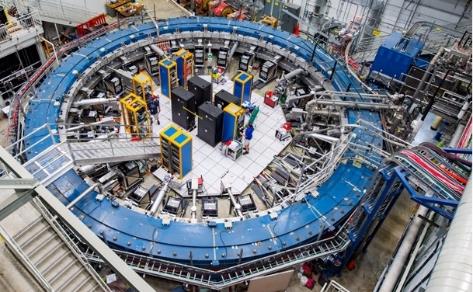 16
8/9/2020
Jeffrey Eldred | Present & Future Particle Accelerators at Fermilab
17
17
Future Proton Complex
17
8/9/2020
Jeffrey Eldred | Present & Future Particle Accelerators at Fermilab
18
Beam Power and Detector Size
DUNE long-baseline neutrino program calls for 2.4 MW
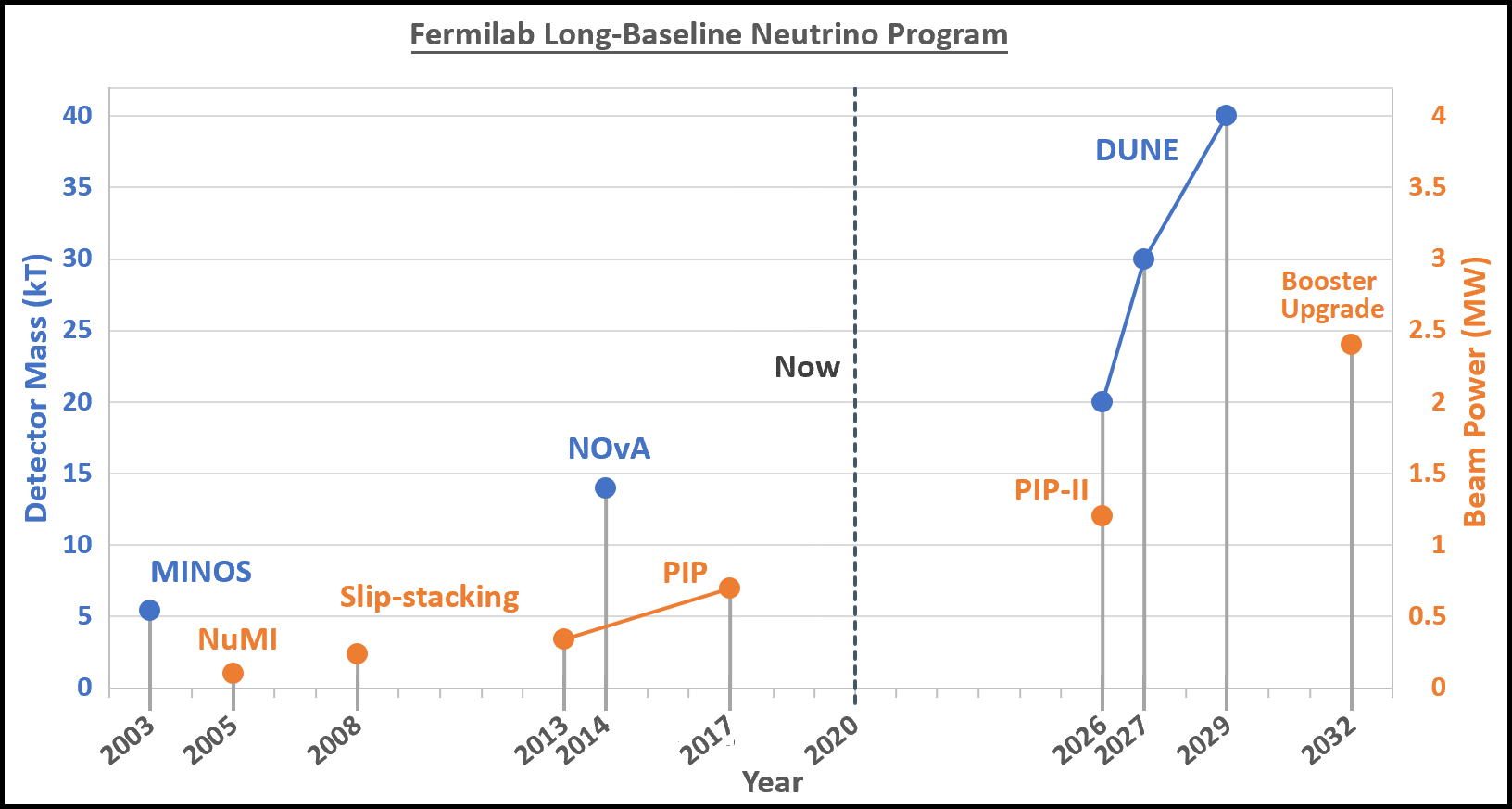 18
8/9/2020
Jeffrey Eldred | Present & Future Particle Accelerators at Fermilab
19
19
Fermilab Upcoming Upgrades Now   750kW
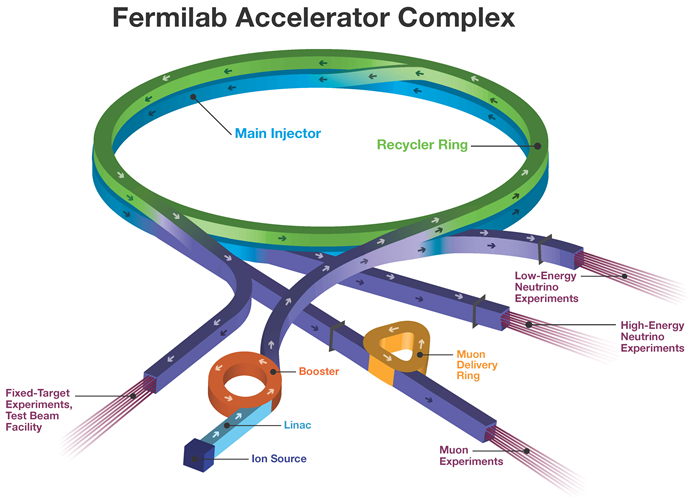 19
8/9/2020
Jeffrey Eldred | Present & Future Particle Accelerators at Fermilab
20
20
Fermilab Upcoming Upgrades PIP-II  1.2MW
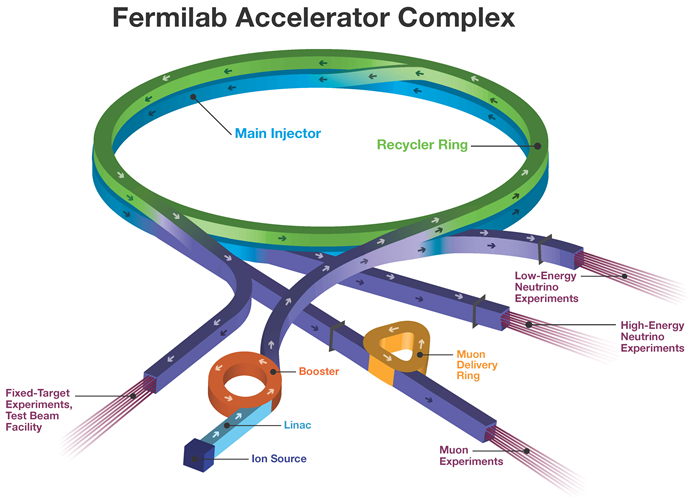 1.2 MW LBNF
Neutrinos
to DUNE
PIP-II SRF
Linac
0.8 GeV
20
8/9/2020
Jeffrey Eldred | Present & Future Particle Accelerators at Fermilab
21
21
PIP-II Linac & Upgrade
E. Pozdeyev, SpaceCharge19
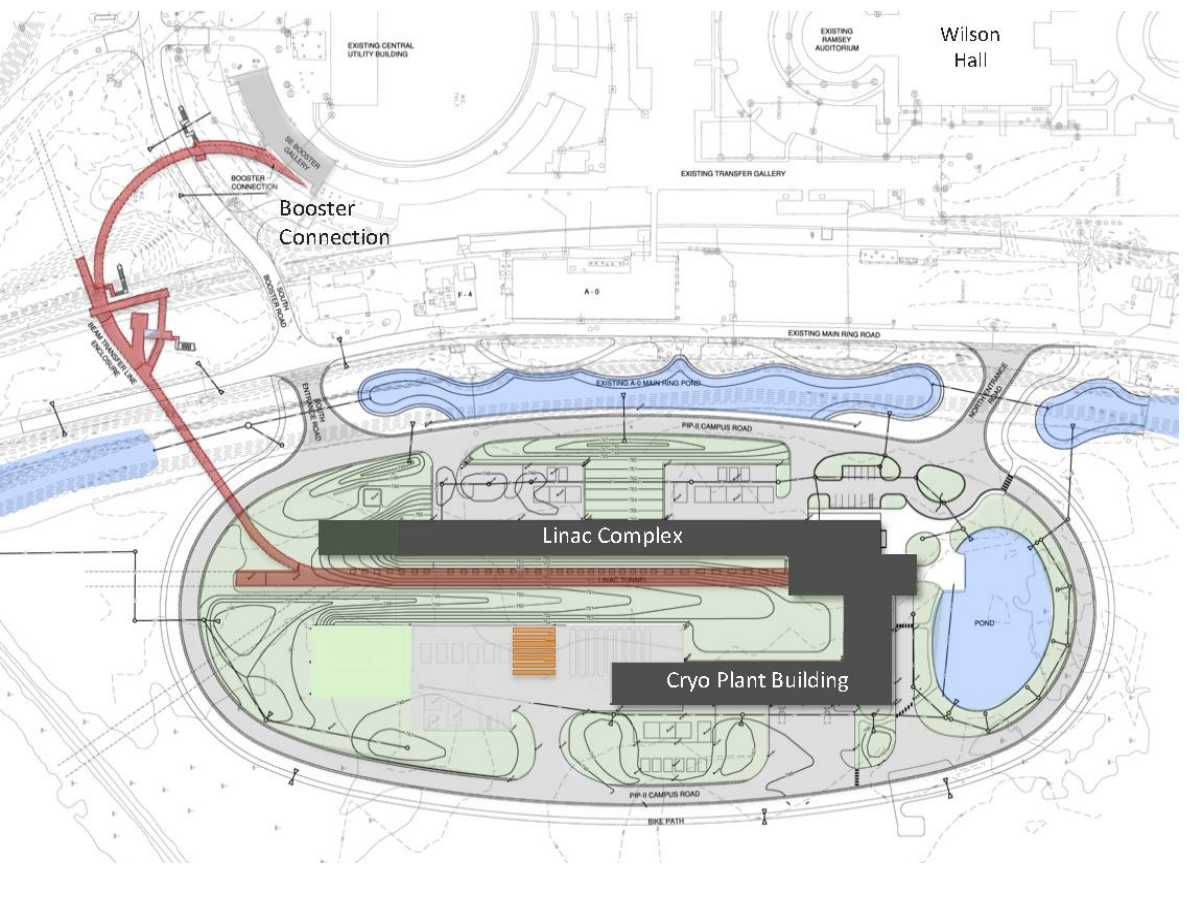 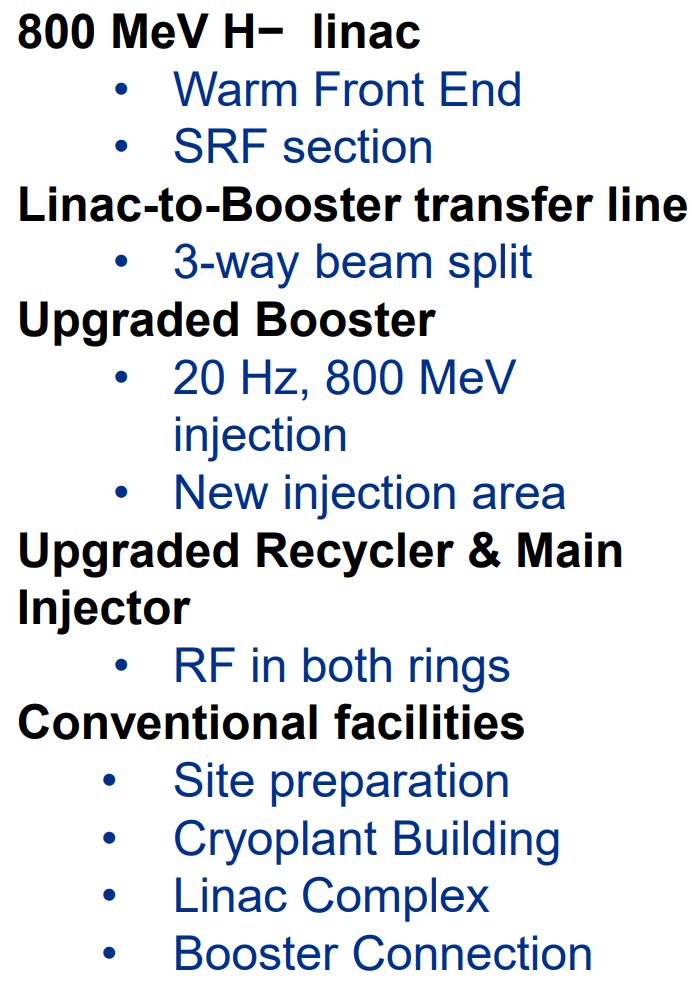 21
8/9/2020
Jeffrey Eldred | Present & Future Particle Accelerators at Fermilab
22
22
Fermilab Upcoming Upgrades Future 2.4MW
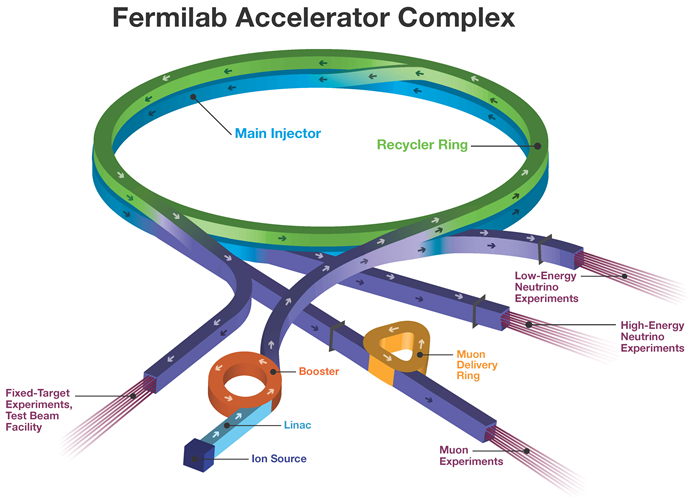 2.4 MW LBNF
Neutrinos
to DUNE
Recycler?
Replace
Booster
PIP-II SRF
Linac
1-3 GeV
22
8/9/2020
Jeffrey Eldred | Present & Future Particle Accelerators at Fermilab
23
23
Replace Booster with RCS and/or Linac
S. Dixon
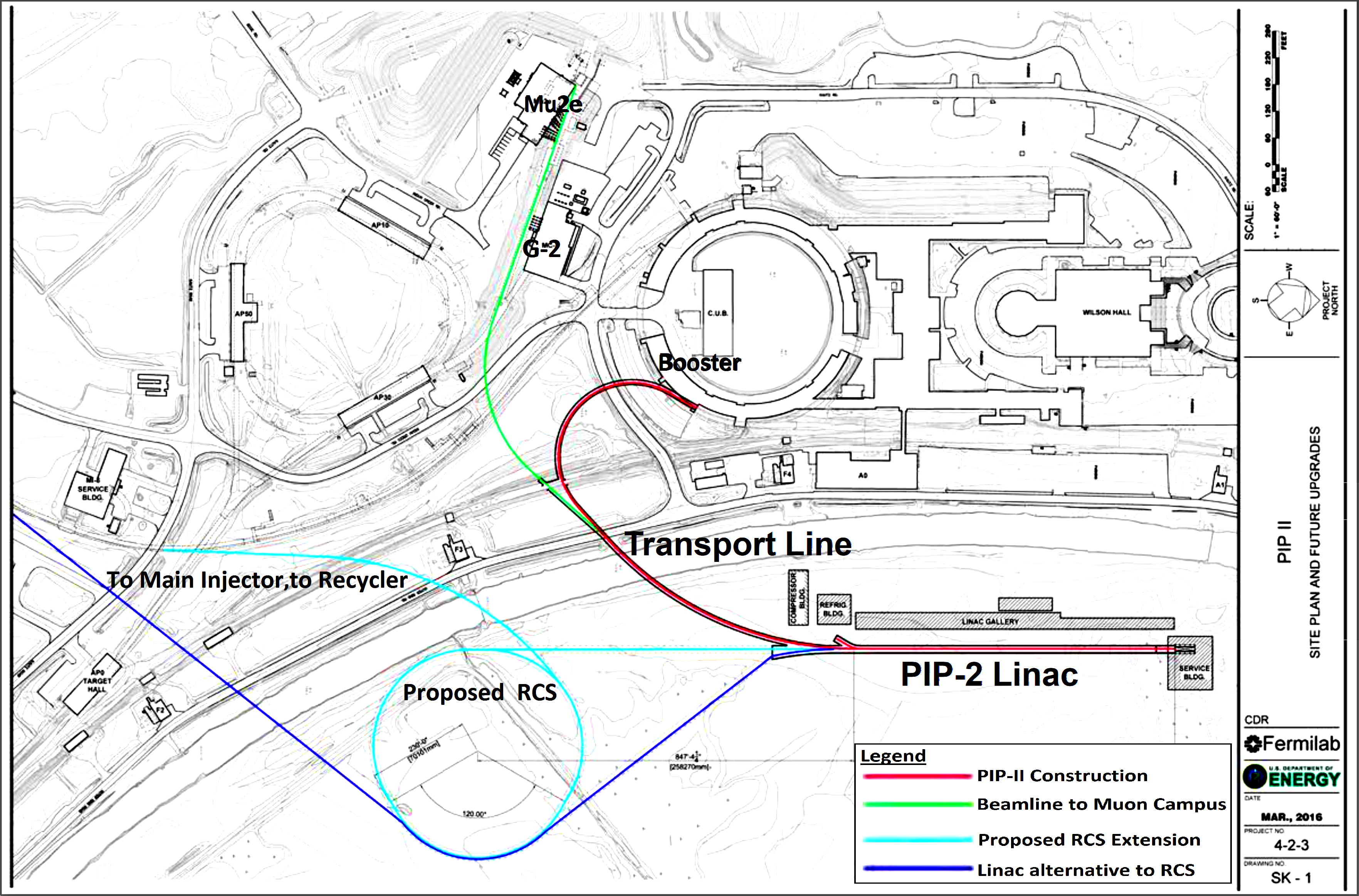 (Linac and RCS not to scale)
23
8/9/2020
Jeffrey Eldred | Present & Future Particle Accelerators at Fermilab
24
8 GeV Linac Option – other beamlines
Main Injector
(MI)
Recycler?
Optional
Accumulator
Ring
PIP-II
Linac
8 GeV Linac
24
8/9/2020
Jeffrey Eldred | Present & Future Particle Accelerators at Fermilab
25
Rapid-Cycling Synchtron (RCS) Option – other beamlines
Main Injector
(MI)
Optional
Storage
Ring
RCS
Optional
Injector
Ring
PIP-II
Linac
Optional 1-3 GeV Linac Upgrade
25
8/9/2020
Jeffrey Eldred | Present & Future Particle Accelerators at Fermilab
26
26
Accelerator R&D
26
8/9/2020
Jeffrey Eldred | Present & Future Particle Accelerators at Fermilab
27
Superconducting RF at Fermilab Technology Divisipn
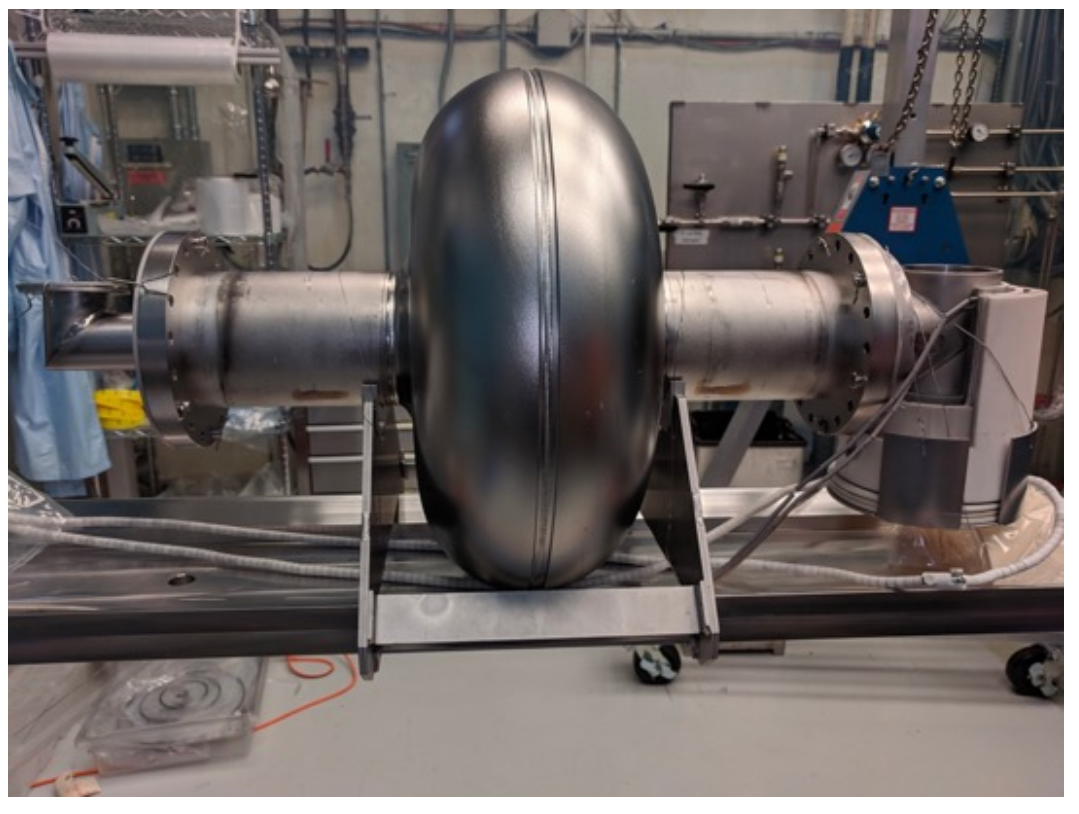 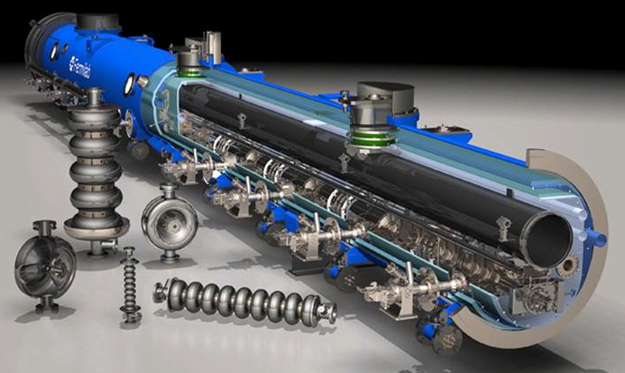 S. Posen. 2018
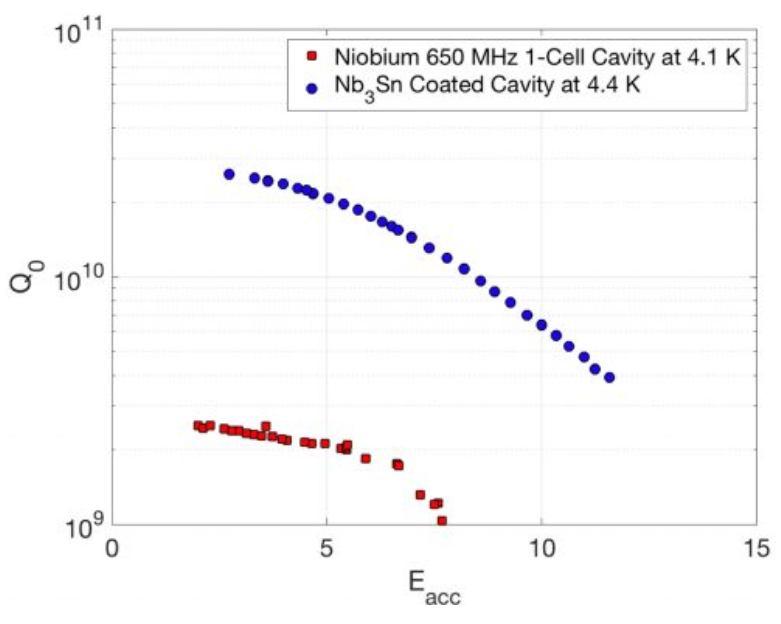 Fermilab has a cutting-edge 
superconducting RF R&D program to make accelerators more powerful, more efficient, and more affordable.
27
8/9/2020
Jeffrey Eldred | Present & Future Particle Accelerators at Fermilab
28
FAST/IOTA – Accelerator R&D Facility at Fermilab
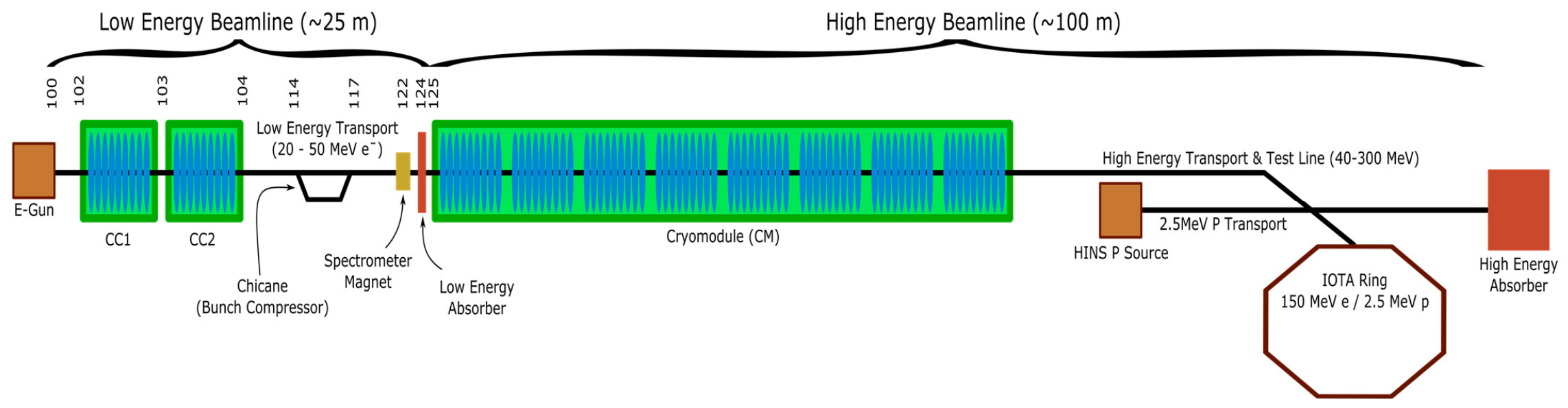 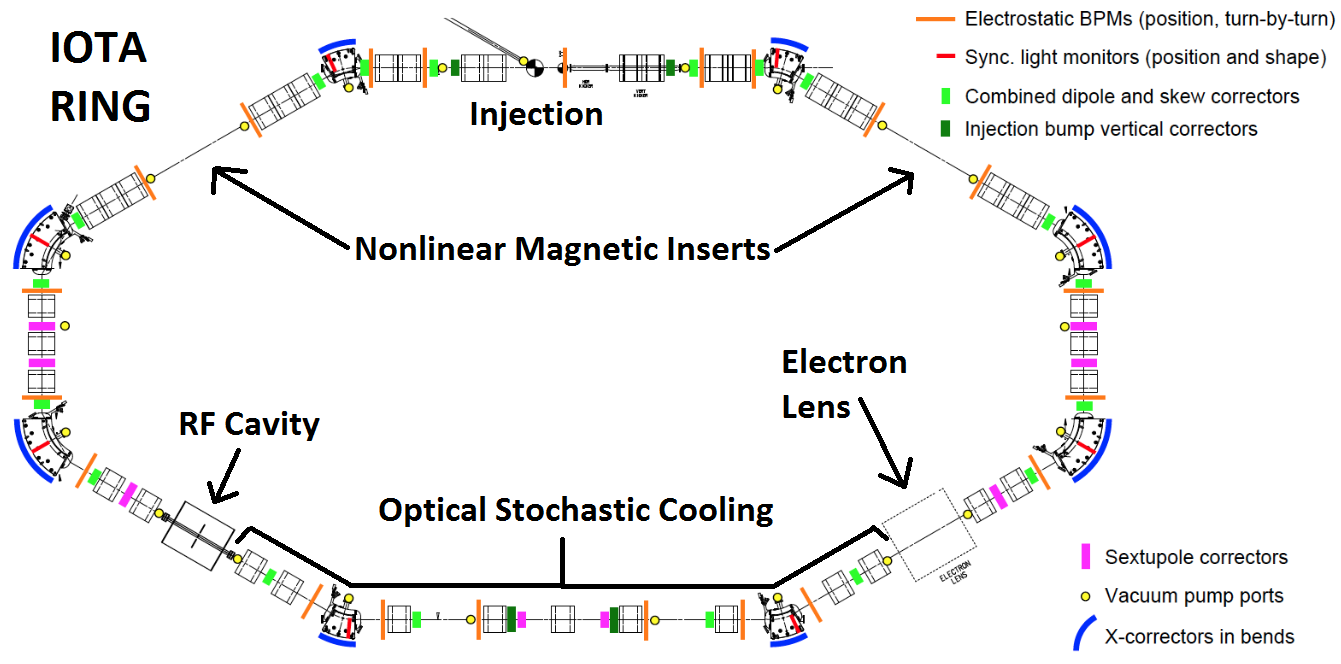 S. Antipov et al., JINST 2016
28
8/9/2020
Jeffrey Eldred | Present & Future Particle Accelerators at Fermilab
29
29
Thank you!
Any Questions?
29
8/9/2020
Jeffrey Eldred | Present & Future Particle Accelerators at Fermilab